Theme 1: Seek Advice and Recommendations on Innovative Strategies to Address Legacy Phosphorus Charge Question to GLAB:Please identify any strategies, using traditional or innovative technologies or methods, to reduce legacy phosphorus within the Lake Erie watershed (and other Great Lakes and tributaries thereto).
Nutrient Workgroup Members:
Larry Antosch
Lisa Frede
         Scudder Mackey, chair
Brian Miller
Al Steinman
1
Theme 2: Seek Advice and Recommendations on Managing Excess Nutrients
Charge Question to GLAB:
Balancing the need for the continued production of agricultural commodities in the Great Lakes region, the contribution to excess nutrient loading in Lake Erie associated with agricultural production activities, and the need to significantly reduce the extent and duration of HABs on Lake Erie, what innovative actions could reasonably be taken to accelerate the reduction of excess nutrients and HABs or duration of HAB events in Lake Erie? Consider if there are new or different applications of traditional federal funding sources, opportunities to partner with the private sector (including tourism, drinking water systems, and others affected by HABs), or community-driven or market-based approaches to financing water quality improvements.
2
Theme 1 – Innovative Strategies to Reduce Legacy P

Defined Legacy P
Watershed-Based Strategies
Critical Source Areas
USDA-NRCS ACT Framework (Avoiding, Controlling, Trapping Practices) 
Lake-Based Strategies
Physical Treatments – Sediment Removal and Aeration
Chemical Treatments
Biological Treatments
Long-Term Monitoring and Maintenance
Long-term Monitoring
Long-term Funding
3
Theme 2 – Innovative Strategies to Reduce Excess Nutrients

Defined Excess Nutrients (P)
Critical Source Areas
Structural Nutrient Removal Systems (ACT)
Innovative Technologies/Nutrient Removal Systems – Pending TBD 
Non-Structural Practices, Planning, Market-Based Incentives (ACT)
Land-Use/Watershed Planning
Market-Based Strategies
Governance and Regulatory Considerations
Total Maximum Daily Load (TMDL)
Distributed Load/9-Element NPS-IS Plans
Home Septic Treatment Systems (HSTS)
4
Integrated Recommendations (Themes 1 and 2)
Watershed-Based Strategies

Identify Critical Source Areas for both Legacy P and excess nutrients (P)
GLRI to support regional project(s) to identify Critical Source Areas in the watershed that contribute a disproportionately large amount of legacy P to nutrient load. GLRI to use Critical Source Area information to prioritize and more effectively target legacy P management strategies to maximize removal of legacy P and excess nutrients (P) from the system.

Develop regional tools to evaluate and implement the most effective combinations of ACT practices to maximize legacy P and excess nutrient (P) reductions.
Coordinate GLRI funding and technical expertise to develop regional tools to implement the most effective combination of Avoiding, Controlling, and Trapping practices at federal, state, and local level as identified in the USDA-NRCS ACT program to maximize legacy P and excess nutrient (P) and sediment reduction at HUC-12 watershed scales.
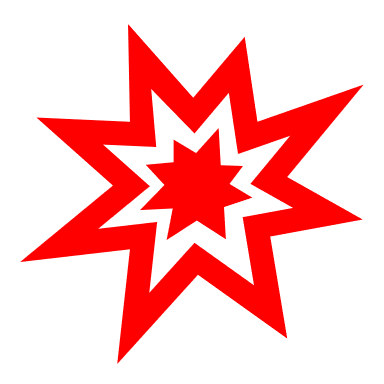 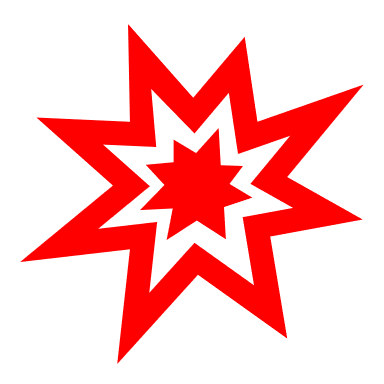 5
Integrated Recommendations (Themes 1 and 2)
Watershed-Based Strategies

Fund and implement a long-term comprehensive monitoring program.
To evaluate the performance and costs of individual and/or combinations of ACT conservation practices to guide GLRI funding decisions to maximize legacy P and excess nutrient (P) reduction. (practice)
To assess GLRI-funded project performance and provide the information necessary to guide future GLRI investments in water quality and more effectively manage nutrient pollution in the Great Lakes. (project)
Continue to fund existing broader monitoring efforts to assess regional benefits of the GLRI-funded portfolio of nutrient reduction projects within the Great Lakes basin. (regional)

GLRI to create an endowment fund (or funds) to provide a stable long-term funding source to support continued (and new) monitoring and assessment work of GLRI-funded nutrient reduction practices and projects.
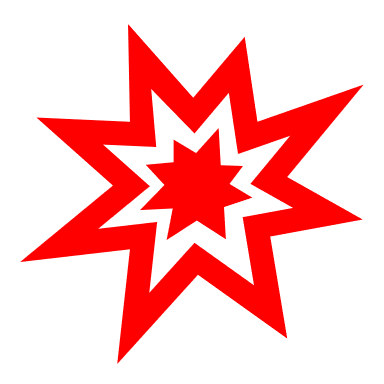 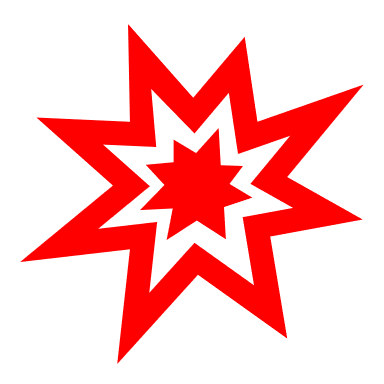 6
Theme 1 Legacy P Recommendations
Watershed-Based Strategies
GLRI support and fund projects that evaluate the relative contributions of soil legacy P and applied P to total P loss.
A recent analysis of the data collected at Ohio USDA-ARS edge-of-field monitoring locations indicate that soil legacy P contributes 80% of the P loss and newly applied (excess P) from fertilizer/manure contributes the remaining 20%.
Lake-Based Strategies
GLRI to support physical removal or chemical/biological sequestration of legacy P–laden sediments as an effective method to remove legacy P from the environment.
Encourage GLRI coordination with the U.S. Army Corps of Engineers, states, local communities, and other partners to develop innovative ways to sequester (trap/chemically/biologically inactivate) and/or beneficially reuse dredge sediment for agricultural field placement, habitat restoration, or other environmentally suitable uses.
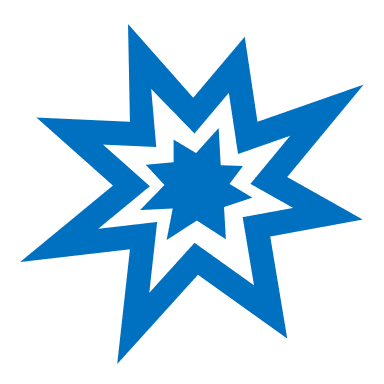 !
7
Theme 2 Excess Nutrient (P) Recommendations
Structural Nutrient Removal Strategies
GLRI to support and fund innovative technology/nutrient removal systems along with innovative funding strategies to support long-term monitoring and assessment of these technologies to evaluate their effectiveness.
Pending – TBD.  Recommend forming a review/assessment panel/process to evaluate feasibility and effectiveness of innovative technologies and nutrient removal systems.
 
GLRI to encourage, support, and fund larger-scale nutrient reduction projects within lower watershed tributaries near, or adjacent to, receiving water bodies to maximize potential nutrient reduction benefits.
Investments in larger nutrient reduction projects located within lower watershed tributaries and/or adjacent to receiving water bodies will result in increased nutrient (excess P) removal at a lower cost when compared to multiple smaller projects in the upper watershed.
!
!
8
Theme 2 Excess Nutrient (P) Recommendations
Non-Structural Market-Based Strategies

GLRI to support the development of an incentive-based ecosystem credit marketplace that connects buyers and sellers of ecosystem credits.
Ecosystem Service Credits – GLRI explore opportunities to link these markets to the Blue Accounting project with an emphasis on excess nutrient reduction and water quality improvement.
Tradable Permit Model – GLRI explore opportunities to link Tradable Permit Model to TMDL/Distributed Load watersheds and potential regulatory/governance changes in NPDES permits.

GLRI to consider opportunities to support and develop mechanisms to leverage GLRI resources with public-private and/or pay for performance funds to implement in nutrient reduction practices in the basin. 
Long-term market-based incentives provide the opportunity to leverage local, state, and federal funds with corporate and private funds. Identify corporate sustainability programs to invest in environmentally sustainable development projects and ecosystem service credit markets.
!
!
9
Theme 2 Excess Nutrient (P) Recommendations
Non-Structural Governance and Regulatory Strategies

GLRI to support and fund watershed land-use plans and conservation practices that protect and maintain existing high-quality watersheds (i.e., protect and preserve what is already working). 
GLRI to support and fund regional TMDL implementation using a distributed mass balance approach applied at the HUC-12 subwatershed scale.
Support and fund 9-element Nonpoint Source Implementation Strategies (NPS-IS plans) as an effective way to link local subwatershed nutrient reduction projects (BMPs) to regional TMDL/distributed load water quality targets.
GLRI to develop mechanisms to foster cross-jurisdictional coordination and fund regional coordination efforts to identify Critical Source Areas and implement regionally coordinated watershed scale structural nutrient reduction practices (by applying landscape conservation design principles).
!
!
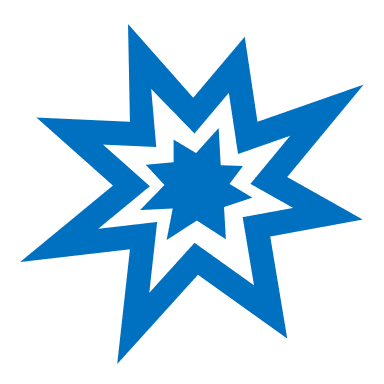 10
Theme 1 – Innovative Strategies to Address Legacy PhosphorusTheme 2 – Managing Excess Nutrients
Discussion Prompts
What topics, processes, tools, practices are we are missing?
Mechanisms for Stakeholder Input
New Innovative Ideas or Approaches (watershed, lake, structural, non-structural, governance, regulatory)
Ongoing Efforts (are we duplicative?)
Strategies - Feasibility, Implementation, and Constructability
Criteria to Prioritize Recommendations

“Insomnia is a sleep disorder in which you have trouble falling and/or staying asleep.”
11